Figure 3. The effects of recency on activation during words trials, as depicted in surface renderings and graphs of ...
Cereb Cortex, Volume 15, Issue 12, December 2005, Pages 2003–2012, https://doi.org/10.1093/cercor/bhi075
The content of this slide may be subject to copyright: please see the slide notes for details.
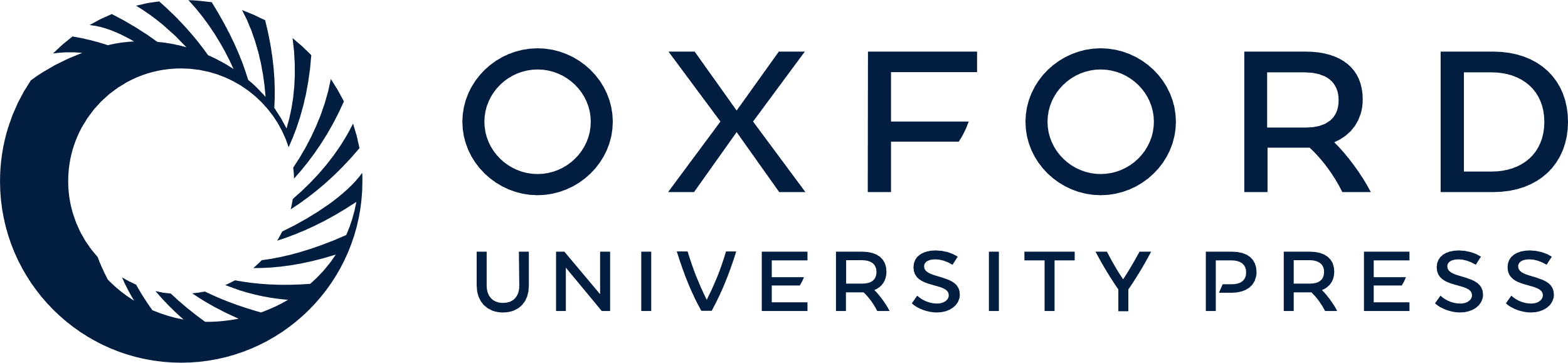 [Speaker Notes: Figure 3. The effects of recency on activation during words trials, as depicted in surface renderings and graphs of peak percent signal change. (A) The contrast of negative–recent to negative–non-recent trials (P < 0.005). (B) Common effects of positive and negative recency (cojoint probability, P < 0.001). (C) Voxel-based recency × probe interaction (P < 0.005). (D) Overlap of regions showing greater activation during negative–recent versus negative–non-recent trials with regions associated with episodic contextual recollection. Episodic recollection effects were defined as demonstrating greater activation during both perceptual recollection and conceptual recollection compared with a novelty detection task (Dobbins and Wagner, 2005).


Unless provided in the caption above, the following copyright applies to the content of this slide: © The Author 2005. Published by Oxford University Press. All rights reserved. For permissions, please e-mail: journals.permissions@oupjournals.org]